INTRODUCTION A L’EPIDEMIOLOGIE.
Séminaire N°1
Dr. LAOUDJ.M (HDR) 
FSHS-UNVERSITE  A/MIRA –BEJAIA.
DEFINITION  TERMINOLOGIQUE :Épidémiologie: est un  nom féminin                         qui signifie la spécialité médicale qui étudie les facteurs déterminant , la fréquence et la distribution des maladies dans les populations humaines. Épidémique : c’est un adjectif qui tient  de l’épidémie: maladie épidémique.
DEFINITION MÉDICALE :
• L’épidémiologie c’est l’étude de la distribution et des déterminants des problèmes de santé publique dans des populations humaines et l’application  des outils de décision à leurs  préventions.
Il existe plusieurs études épidémiologiques :
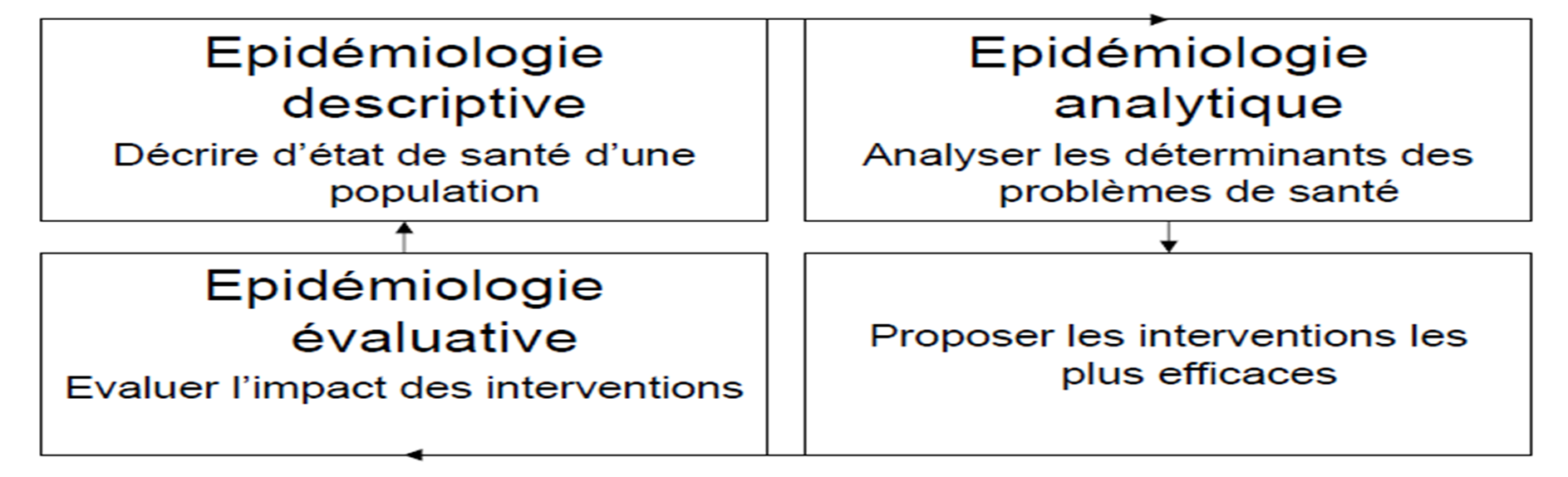 Nous avons besoin, pour cibler une intervention épidémiologique (action sanitaire) :  Mesurer l’importance des différents problèmes de santé publique en utilisant                             les indicateurs de santé.
L’INTÉRÊT DE  L’EPIDEMIOLOGIE:
Connaître l’état de santé d’une population.
Estimer l’importance d’un phénomène de santé publique.
Estimer l’impact d’une épidémie en santé publique.  
Identifier les problèmes prioritaires .
Dégager les outils de décision pour pouvoir réagir .
[Speaker Notes: Enfin d’exposition :Sommes nous convaincues de l’importance]
L’épidémiologie a pour objectifs de :       ANALYSER…       INTERVENIR…            EVALUER…            DÉCRIRE…                        Les maladies dont souffrent les populations…
INTRODUCTION
 L’épidémiologie fait partie intégrante des sciences médicale. Elle s’occupe de la santé des populations humaines et elle occupe une place importante dans  le domaine de la santé publique. Elle contribue par ses applications à l’enrichissement scientifique de la médecine clinique : c’est une médecine fondée sur des réalités médicales .
L’épidémiologie a acquis le statut de discipline partagée par l’ensemble des spécialités médicales. Les étudiants en sociologie de la santé ne peuvent se familiariser avec la littérature médicale scientifique que s’ils font l’effort d’assimiler les concepts de base de l’épidémiologie.
I - LES DEFINITIONS 
DE BASE 
EN EPIDEMIOLOGIE :
a) Variables qualitatives et quantitative : contrairement à une constante, caractéristique ayant la même valeur pour tous les individus, une variable comporte nécessairement plus de modalité. Les modalités sont les différentes catégories que peut présenter une variable. Exemple : le groupe sanguin dans le système ABO est une variable qui comporte les modalités : groupe O, groupe A, groupe B, groupe AB.
Une variable Qualitative s’exprime par des qualités et non pas par des valeurs numériques. Expemple : le groupe sanguin, la diarrhée, le sexe… Les variables qualitatives a deux modalités sont souvent désignées sous le vocable de « variables dichotomiques ».
Tandis que les variables comportant plus de deux modalités sont appelées « multichotomiques ». Exemple: - stade de la maladie au moment du diagnostic (I à IV pour la maladie d’HODGKIN).- La gravité des lésions engendrées par un accident de la voie publique (mineure, modérée, sérieuse, sévère, critique).- L’intensité de la douleur (faible, modérée, importante).- Le niveau d’instruction (analphabète, primaire, secondaire, supérieur).
Une variable quantitative (ou variable numérique) est une variable dont les modalités s’expriment par des valeurs numériques. L’âge, le poids, la taille, la glycémie, le nombre de personnes par ménage… Les variables quantitatives permettent plus fidèlement de quantifier les données.
b) L’effectif : L’effectif ou fréquence absolue est le nombre d’individus correspondant à une modalité donnée d’une variable. Exemple : Une distribution de 50 malades selon le sexe . Parmi ces 50 malades, 15 sont de sexe masculin et 35 de sexe Féminin. Les effectifs correspondant à chacune des deux modalités sont 15 et 35.
b) Fréquence Relative (Pourcentage):une fréquence relative (proportion ou pourcentage) est le rapport entre l’effectif d’une modalité de variable et l’effectif total de la série sur laquelle cette variable est mesurée.Exemple : La fréquence relative des sujets de sexe masculin est de : 15 ÷ 50 = 0.30 = 30%.La fréquence relative des sujets de sexe féminin est de:                      35 ÷ 50= 0.70= 70%.
Exemple N°2 : Soit la répartition suivante de 120 malades selon le groupe sanguin dans le système ABO.    -  O= 50 – A= 40 – B= 17 – AB=13  Le  total est de 120 malades. Les fréquences relatives de chacun des 4 groupes sont :                            O : 50 ÷ 120  = 41.7%          A : 40  ÷  120 = 33.3%          B : 17  ÷ 120  = 14.2%        AB : 13  ÷ 120  = 10.8%
Une somme de fréquences relatives  différentes de 100% peut se voir dans les séries de cas cliniques où les malades sont répartis  non pas selon les modalités d’une seule variable mais selon qu’ils présentent plusieurs symptômes ne constituant pas les modalités exhaustives et mutuellement exclusives d’une seule variable.
Exemple N°3: A l’occasion d’une toxi-infection alimentaire collective ayant touché 50 individus qui ont tous présenté une Diarrhée (100% des cas). 30 malades ont présenté des vomissements (60% des cas); 15 malades ont présenté une fièvre (30% des cas) et 05 malades ont présenté des vomissements et une fièvre (10% des cas). La somme des pourcentages est égale à 100%